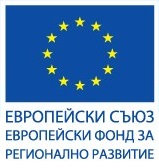 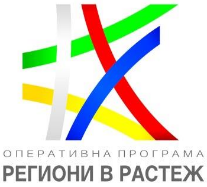 23 март 2022 г.

20-то заседание на Комитета за наблюдение на ОПРР 2014-2020
ПРОГРАМА ЗАРАЗВИТИЕ НА РЕГИОНИТЕ 2021 - 2027
Подготовка за новия програмен период
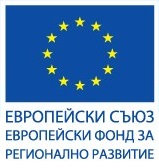 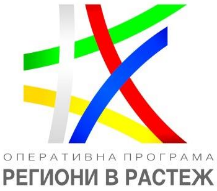 Цели на ПРР 2021-2027
балансирано териториално развитие
справяне с демографските дисбаланси в страната
икономически растеж
създаването на привлекателна среда за живот
достъп до качествени здравни, образователни и социални услуги, култура, забавления, спорт, работа и отдих
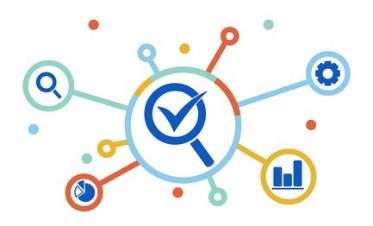 ПРР 2021-2027 ще се изпълнява чрез прилагането на инструменти за интегрирано териториално развитие с цел по-добър инвестиционен фокус, засилен междусекторен диалог и успешни партньорства между различни заинтересовани страни на местно ниво
За допълнителна информация моля посетете страницата на ПРР: www.bgregio.eu, 
секция „Планиране и програмиране 2021 2027“, където можете да се запознаете с проекта на ПРР 2021-2027
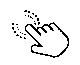 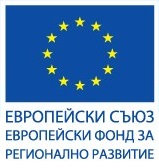 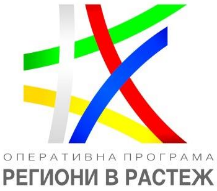 Интервенции и подходи за изпълнение
ПОДХОД „ОТГОРЕ-НАДОЛУ“
Сектори пътна инфраструктура, образование, здравеопазване, социална политика и култура
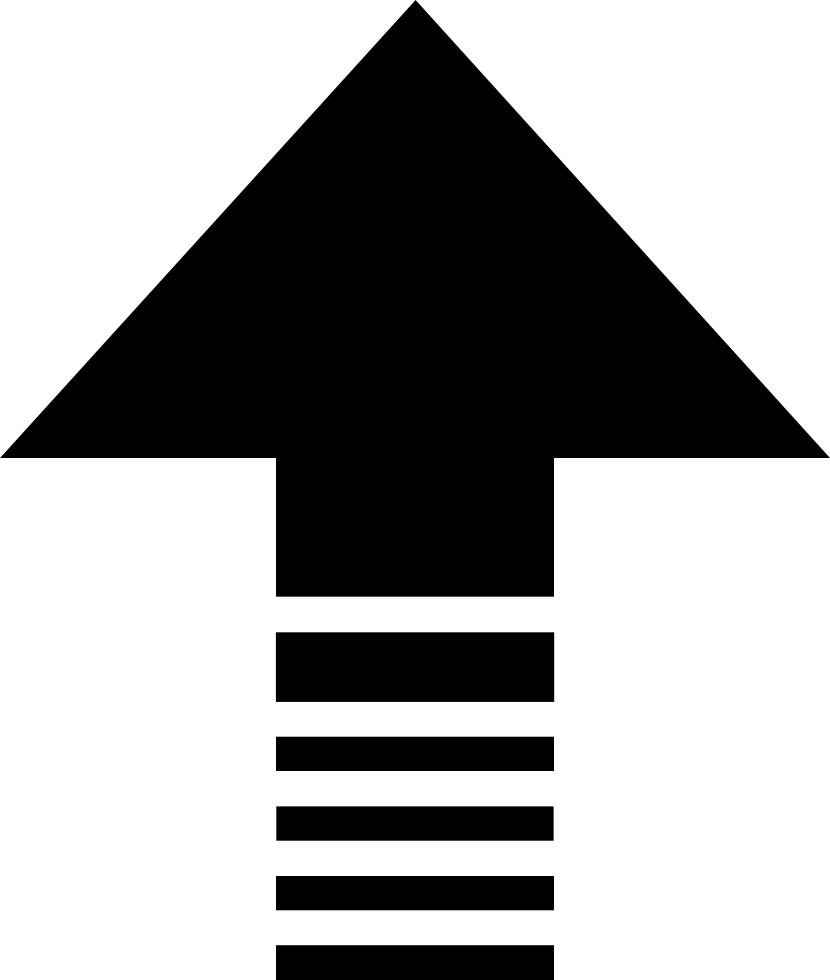 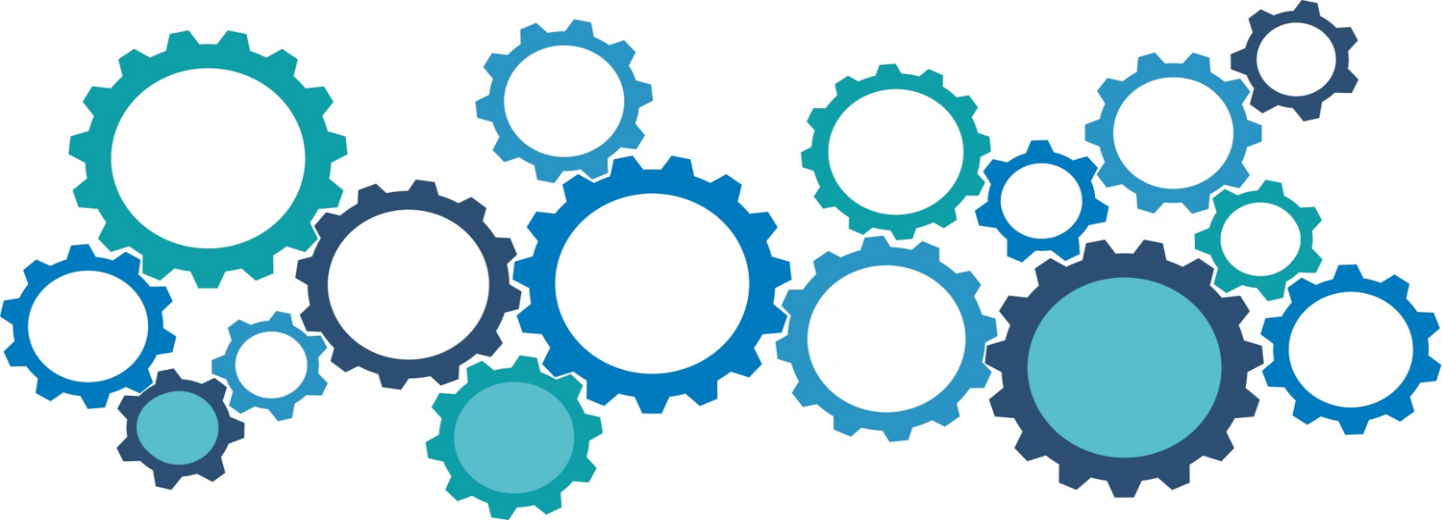 култура
устойчива
градска мобилност
цифровата и безопасна транспортна свързаност
образование
енергийна ефективност
спорт
социални 
услуги
иновации и развитие на МСП
туризъм
мерки за
подобряване 
на качеството 
на околната 
среда
кръгова икономика
инфраструктура 
за развитие на икономически дейности
техническа инфраструктура
други 
мерки
достъпни 
жилища
здраве-
опазване
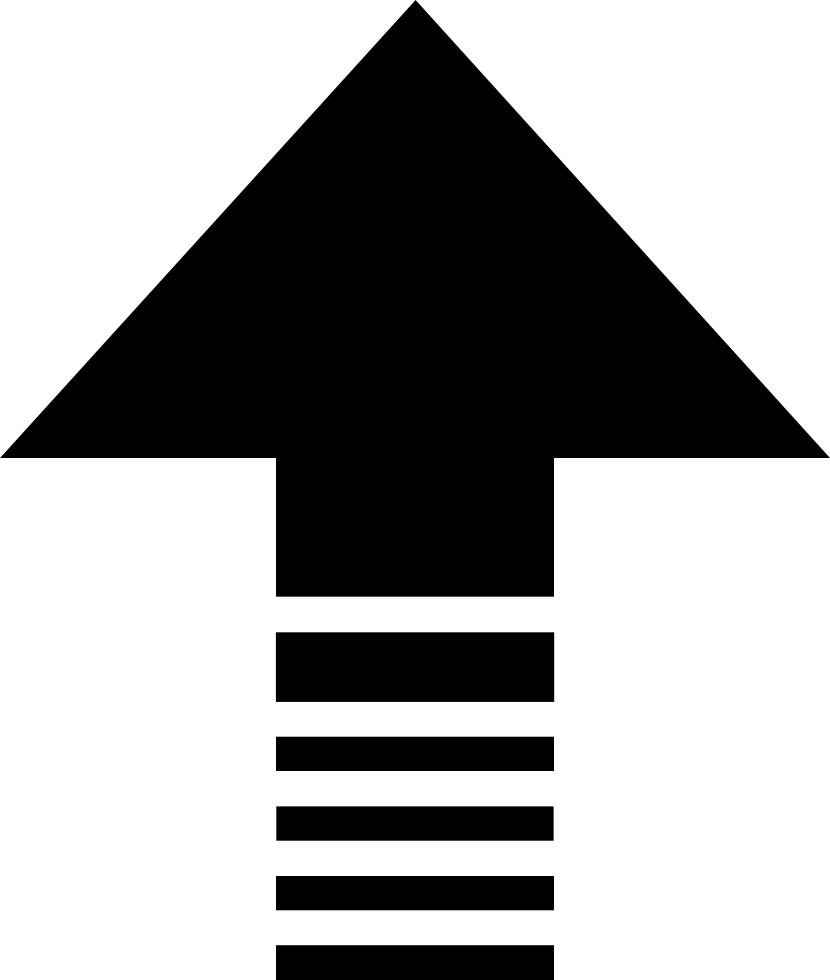 ПОДХОД „ОТДОЛУ-НАГОРЕ“
Идентифицирани на местно ниво нужди, потенциали, приоритети и цели за развитие
За допълнителна информация моля посетете страницата на ПРР: www.bgregio.eu, 
секция „Планиране и програмиране 2021 2027“, където можете да се запознаете с проекта на ПРР 2021-2027
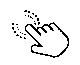 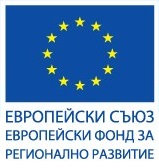 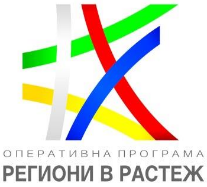 Структура на ПРР 2021-2027
За допълнителна информация моля посетете страницата на ПРР: www.bgregio.eu, 
секция „Планиране и програмиране 2021 2027“, където можете да се запознаете с проекта на ПРР 2021-2027
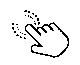 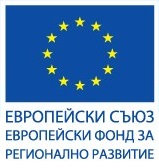 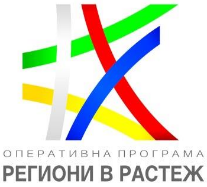 Приоритет 1 Интегрирано градско развитие
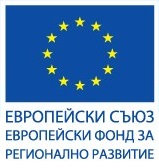 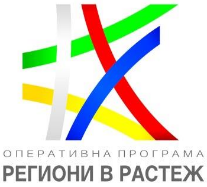 Основни данни
БЮДЖЕТ
ОБХВАТ
ТЕРИТОРИАЛЕН ОРГАН
ТЕРИТОРИАЛНА СТРАТЕГИЯ
Общинска администрация
План за интегрирано развитие на общината
10 градски общини (центрове на растеж): 
Видин, Плевен, Русе, Велико Търново, 
Варна, Бургас, Стара Загора, Пловдив, 
Столична община, Благоевград
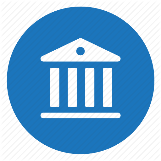 Общо: 1,047 млрд. лв., в т.ч.:
848 млн. лв. – ЕФРР
199 млн. лв. – национален принос
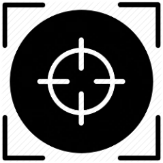 За допълнителна информация моля посетете страницата на ПРР: www.bgregio.eu, 
секция „Планиране и програмиране 2021 2027“, където можете да се запознаете с проекта на ПРР 2021-2027
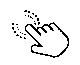 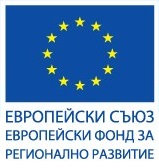 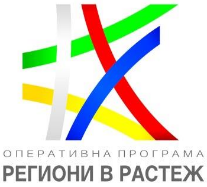 Градски клъстери
Използвани показатели:
Население - тежест 15 %
Територия - тежест 15 % 
БДС - тежест 20 %
Инфраструктура - тежест 50 %
Бюджет на градски клъстер:
Самостоятелни проектни предложения или партньорски проекти на територията на общината
Партньорски проекти на територията на градския клъстер
70%
Участие на потенциалните бенефициенти от градските общини в концепции за ИТИ на ниво регион за планиране в рамките на изпълнение на Приоритет 2 на ПРР
30%
За допълнителна информация моля посетете страницата на ПРР: www.bgregio.eu, 
секция „Планиране и програмиране 2021 2027“, където можете да се запознаете с проекта на ПРР 2021-2027
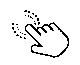 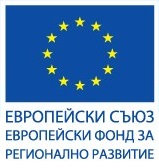 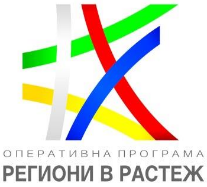 Приоритет 2 Интегрирано териториално развитие на регионите
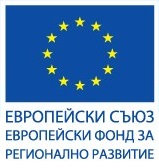 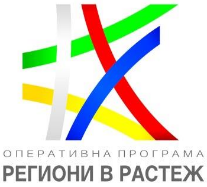 Основни данни
БЮДЖЕТ
ОБХВАТ
ТЕРИТОРИАЛЕН ОРГАН
ТЕРИТОРИАЛНА СТРАТЕГИЯ
40 по-малки градски общини
Регионален съвет за развитие
Интегрирана териториална стратегия за развитие на региона за планиране от ниво 2
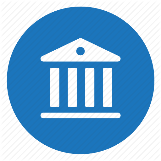 Общо: 2,507 млрд. лв., в т.ч.:
2,083 млрд. лв. – ЕФРР
424 млн. лв. – Национален принос
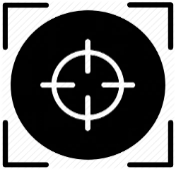 За допълнителна информация моля посетете страницата на ПРР: www.bgregio.eu, 
секция „Планиране и програмиране 2021 2027“, където можете да се запознаете с проекта на ПРР 2021-2027
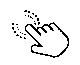 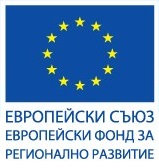 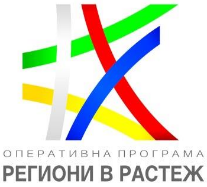 Подход за реализаиция на интегрирани териториални инвестиции
За допълнителна информация моля посетете страницата на ПРР: www.bgregio.eu, 
секция „Планиране и програмиране 2021 2027“, където можете да се запознаете с проекта на ПРР 2021-2027
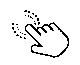 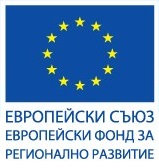 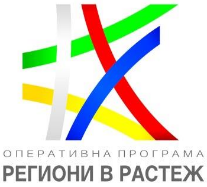 Ключови изисквания към концепциите за принос на ЕК към ИТСР
За допълнителна информация моля посетете страницата на ПРР: www.bgregio.eu, 
секция „Планиране и програмиране 2021 2027“, където можете да се запознаете с проекта на ПРР 2021-2027
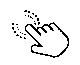 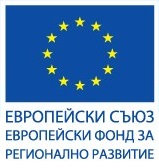 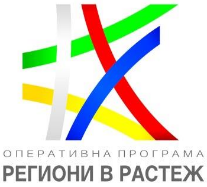 Примерни инвестиции
Спортна инфраструктура, генерираща приходи
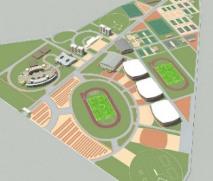 Културни обекти и събития
Устойчива градска мобилност
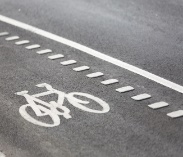 Обучения и квалификации на кадри
Мерки за насърчаване на различни видове туризъм
Зелена градска инфраструктура
Социално включване на уязвими групи
Достъпна среда
Пътна инфраструктура
Подобряване на околната среда
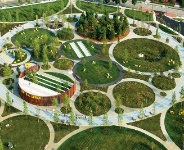 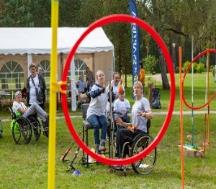 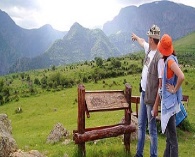 За допълнителна информация моля посетете страницата на ПРР: www.bgregio.eu, 
секция „Планиране и програмиране 2021 2027“, където можете да се запознаете с проекта на ПРР 2021-2027
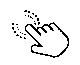 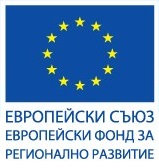 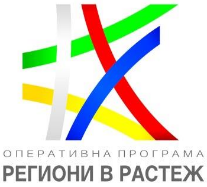 Приоритет 3 Справедлив енергиен преход
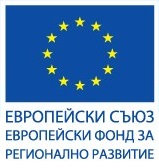 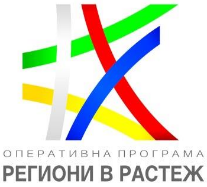 Основни данни   1/2
БЮДЖЕТ
ТЕРИТОРИАЛНИ ПЛАНОВЕ
ОБХВАТ
ОТГОВОРНОСТИ
Одобрени от ЕК области: Перник, 
Кюстендил и Стара Загора
Министерство на енергетиката:  изготвяне на териториалните планове
МРРБ: изпълнение на плановете чрез ФСП в рамките на ПРР
за справедлив преход на ниво NUTS 3
Подкрепа на регионите за справяне с последствията от прехода към зелена икономика и климатична неутралност
Фокус върху разработването на иновативни продукти и бизнес модели за повишаване на ресурсната ефективност на икономиката; внедряване на иновации, насочени към високата въглеродна интензивност на икономиката
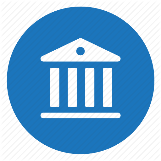 Общо: 3,236 млрд. лв., в т.ч.:
2,431 млрд. лв. – ФСП
805 млн. лв. – Национален принос
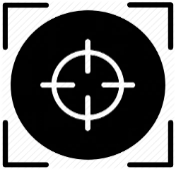 За допълнителна информация моля посетете страницата на ПРР: www.bgregio.eu, 
секция „Планиране и програмиране 2021 2027“, където можете да се запознаете с проекта на ПРР 2021-2027
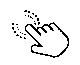 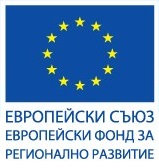 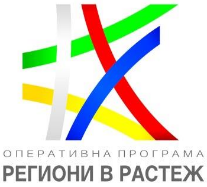 Основни данни  2/2
Продуктови инвестиции в МСП и инвестиции в създаването на нови фирми
Научноизследователски и иновационни дейности
Внедряване на технологии, както и системи и инфраструктури за достъпна чиста енергия
Инвестиции във възобновяема енергия; интелигентна и устойчива местна мобилност, цифровизация, цифрови иновации и цифрова свързаност
Инвестиции в регенериране и обеззаразяване на изоставени терени
Подобряване на кръговата икономика

Меки мерки
Повишаване на квалификацията и преквалификация на работници и търсещи работа; помощ при търсене на работа на търсещите работа; включване на търсещите работа; дейности в областта на образованието и социалното приобщаване
За допълнителна информация моля посетете страницата на ПРР: www.bgregio.eu, 
секция „Планиране и програмиране 2021 2027“, където можете да се запознаете с проекта на ПРР 2021-2027
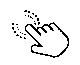 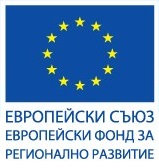 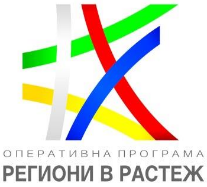 Приоритет 4 Техническа помощ
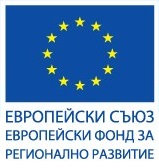 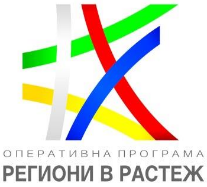 Основна информация
Бюджет
119 млн. лв. , в т.ч. 101 млн. лв. – ФСП, 18 млн. лв. – Национален принос
Основни дейности
Информация и комуникация
Мерки за повишаване на административния капацитет за изпълнение на ПРР 2021-2027 г. 
Подготовка, изпълнение, мониторинг и контрол
Оценка и проучвания, събиране на данни
Разработване и актуализиране на стратегически документи
За допълнителна информация моля посетете страницата на ПРР: www.bgregio.eu, 
секция „Планиране и програмиране 2021 2027“, където можете да се запознаете с проекта на ПРР 2021-2027
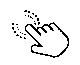 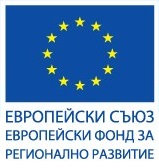 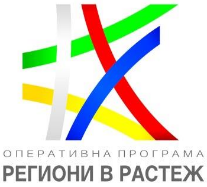 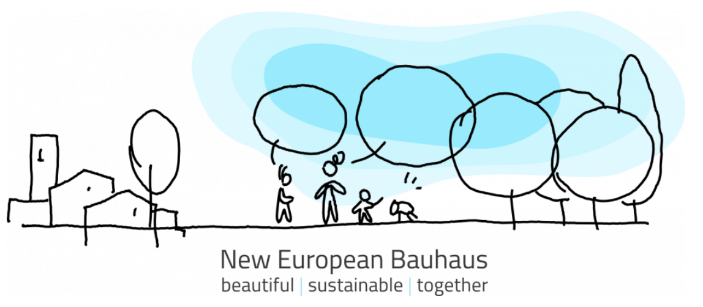 Нов Европейски Баухаус
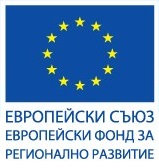 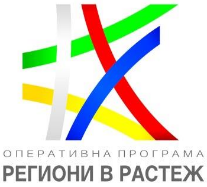 Визия
Mост между света на науката и технологиите, изкуството и културата
Три основни стълба - устойчивост, естетика, включване
Специфичен фокус върху изполване на естествени строителни материали, стремеж към енергийна ефективност, дигитални иновации за ефективно използване на ресурсите, свобода на движението с поглед към бъдещето
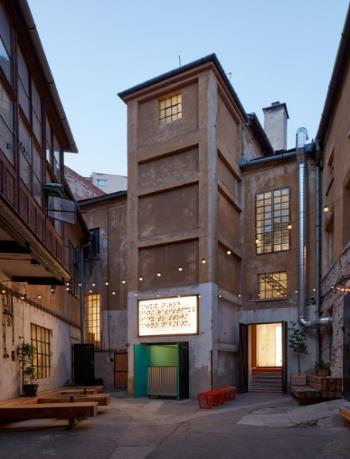 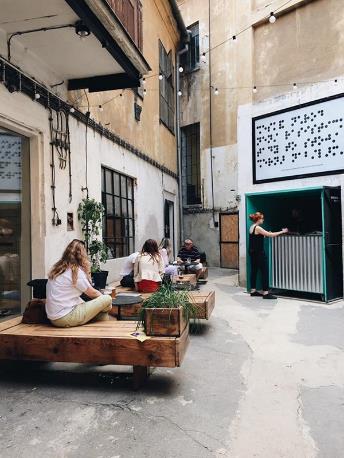 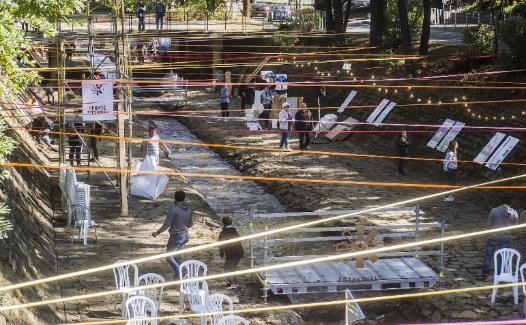 За допълнителна информация моля посетете страницата на ПРР: www.bgregio.eu, 
секция „Планиране и програмиране 2021 2027“, където можете да се запознаете с проекта на ПРР 2021-2027
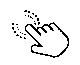 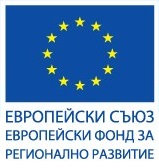 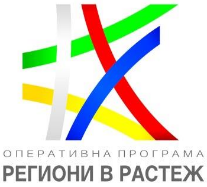 Следващи стъпки
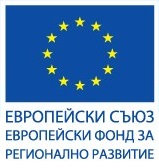 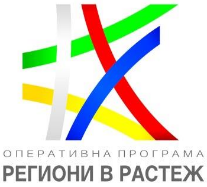 Следващи стъпки
Отразяване на коментари на ЕК и подготовка на финална версия на ПРР 2021-2027
Подготовка и одобряване от ЕК на Териториални планове за справедлив преход за областите Перник, Кюстендил и Стара Загора – водеща институция Министерство на енергетиката
Финализиране на Интегрианите териториални стратегии за развитие на регионите от ниво 2
Разработване на Насоки за подготовка на концепции за ИТИ
Обучения на РСР и на експертните звена към тях 
Механизъм за координация между Управляващите органи
За допълнителна информация моля посетете страницата на ПРР: www.bgregio.eu, 
секция „Планиране и програмиране 2021 2027“, където можете да се запознаете с проекта на ПРР 2021-2027
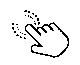 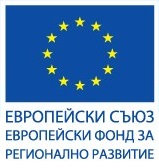 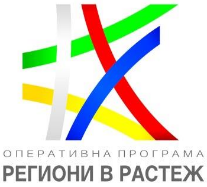 Благодаря за вниманието!урб. Ивайло Стоянов, нач. отдел СПП, ГД СППРР
23 март 2022 г. 
София